DECM on 5/6. September 2020District 95	Division A
Jens-Uwe Adler, Division-Director A
Growing North
Toastmasters in the north
Toastmasters im Norden
Division A – Toastmasters in the north	Division-Director Jens-Uwe Adler
Area A1
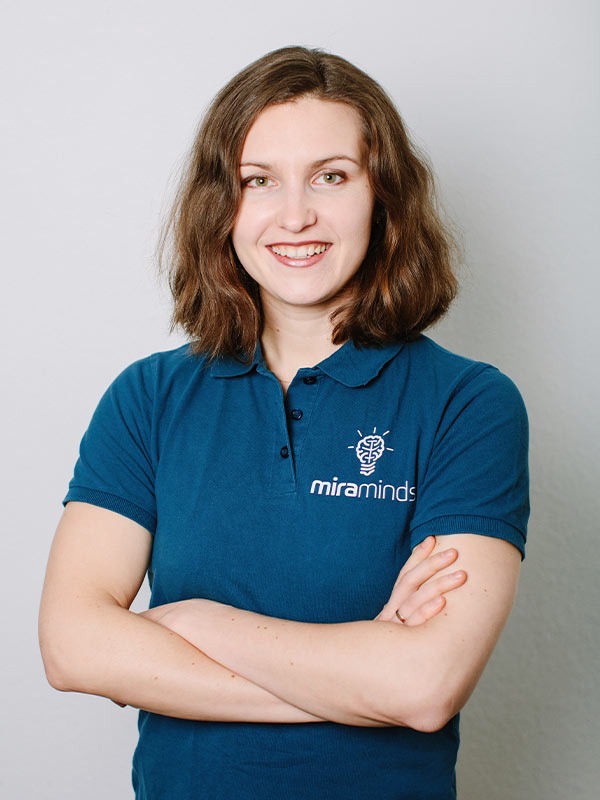 Sofia Gertzen, Area Directorin

Hedgehog Toastmasters Club Buxtehude
Igel Toastmasters Club Buxtehude
Hamburg Power Speakers
Hamburg International Speakers
Division A – Toastmasters in the north	Division-Director Jens-Uwe Adler
Area A2
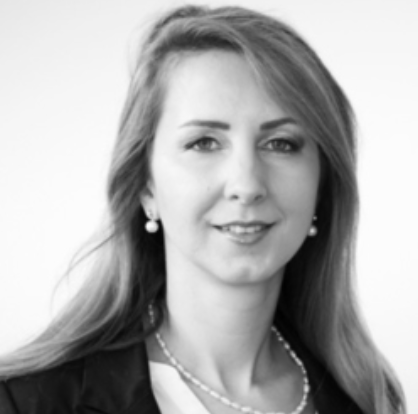 Dasha Timmer, Area Directorin

First Hanseatic Toastmasters Club Hamburg
Stade Toastmasters Club
Bremer Sprechstunde
Stader Redenschwinger
Be Master
Division A – Toastmasters in the north	Division-Director Jens-Uwe Adler
Area A3
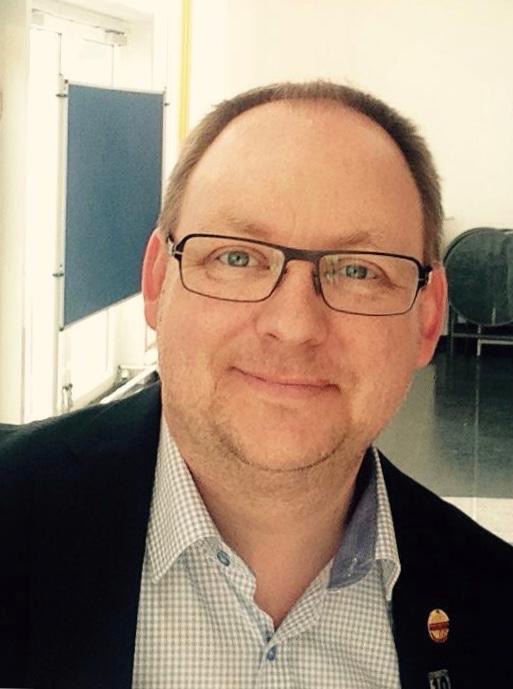 Christian Baars, DTM                                                                                              Area Director and Division DLC-Member

Rednerclub Bergedorf
City Redner Hamburg
HanseRedner Hamburg
Kieler Toastmasters
Leuchtturmredner Lübeck
Division A – Toastmasters in the north	Division-Director Jens-Uwe Adler
Division Core-Team
EasySpeak-Support ManagerOlaf Kock, DTM
PR-Manager
Markus Krause, DTM
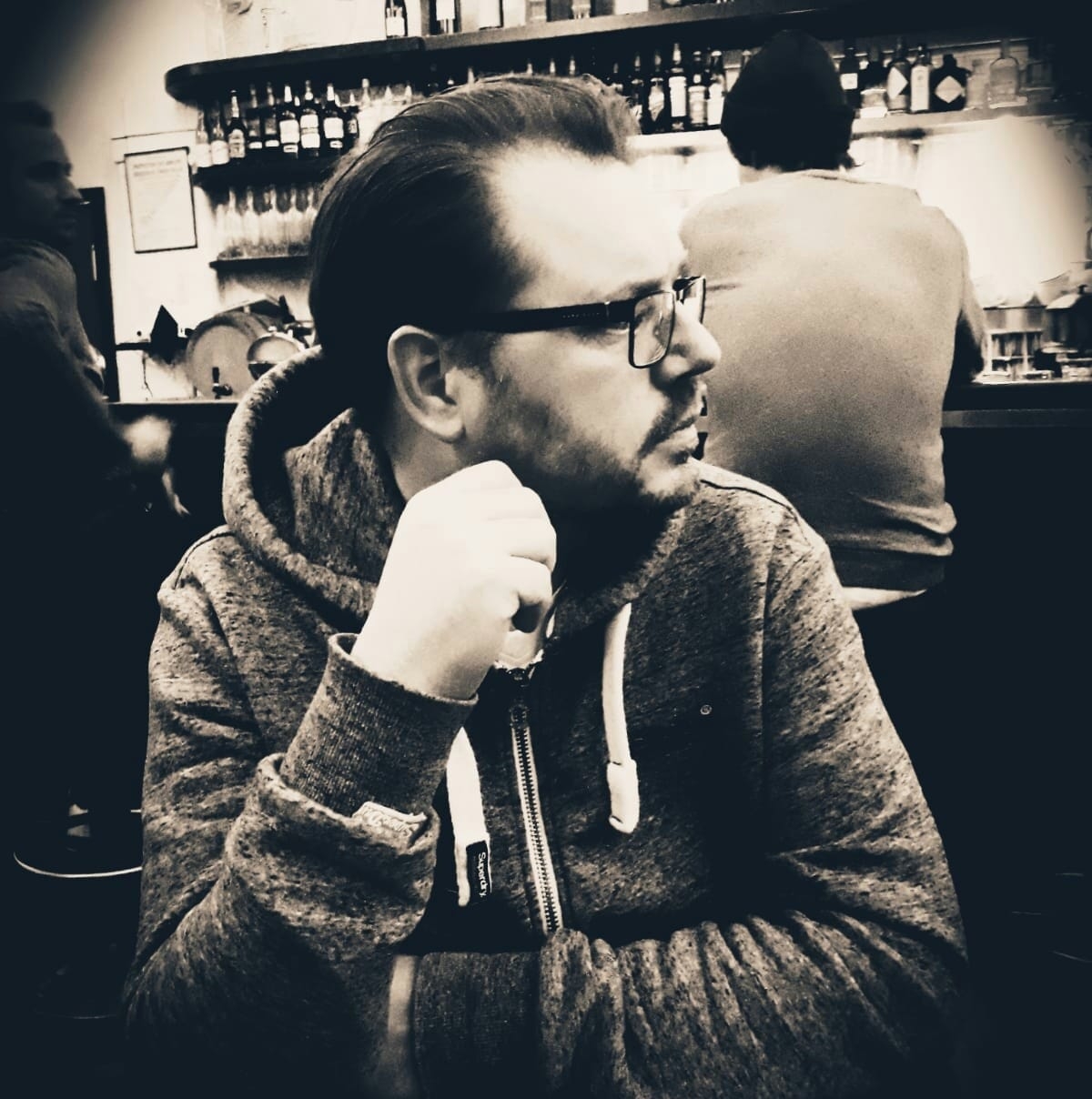 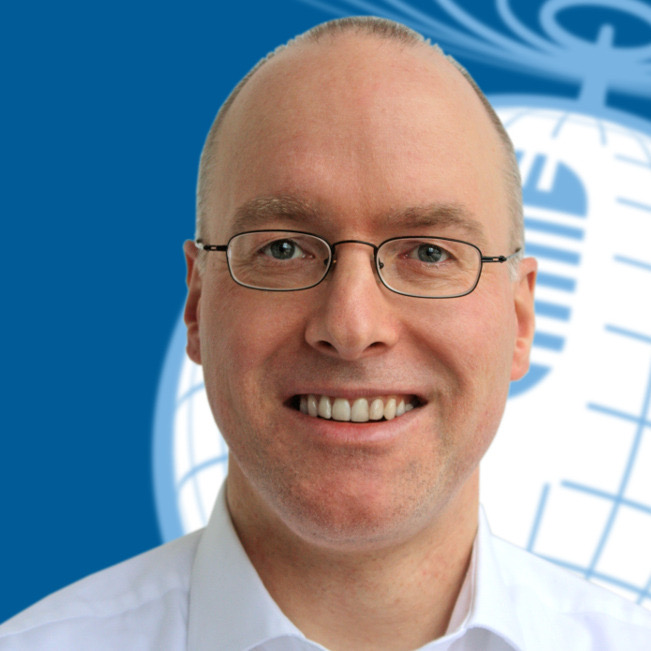 Division A – Toastmasters in the north	Division-Director Jens-Uwe Adler
COT
11. Juli 2020
22. August 2020
Workshops (z.B. PR)
Pathways
Easy Speak
Barcamp
Networking
Cooperation 
Stabilization
Barcamp
Presentation Clubs
Public Relation
Division A – Toastmasters in the north	Division-Director Jens-Uwe Adler
COT
11. Juli 2020
22. August 2020
Workshops (z.B. PR)
Pathways
Easy Speak
Barcamp
Networking
Cooperation 
Stabilization
Barcamp
Presentation Clubs
Public Relation
72,5%
Division A – Toastmasters in the north	Division-Director Jens-Uwe Adler
GOALS
Stabilzation
Leuchtturmredner Lübeck
New Clubs: SALT (Lüneburg) and Hamburg-City
100% Pathways
100% easyspeak
Public Relation
Division A – Toastmasters in the north	Division-Director Jens-Uwe Adler
GOALS
Stabilzation
Leuchtturmredner Lübeck
All Clubs in good standing
New Clubs: SALT (Lüneburg) and Hamburg-City
100% Pathways
100% easyspeak
Public Relation
Division A – Toastmasters in the north	Division-Director Jens-Uwe Adler
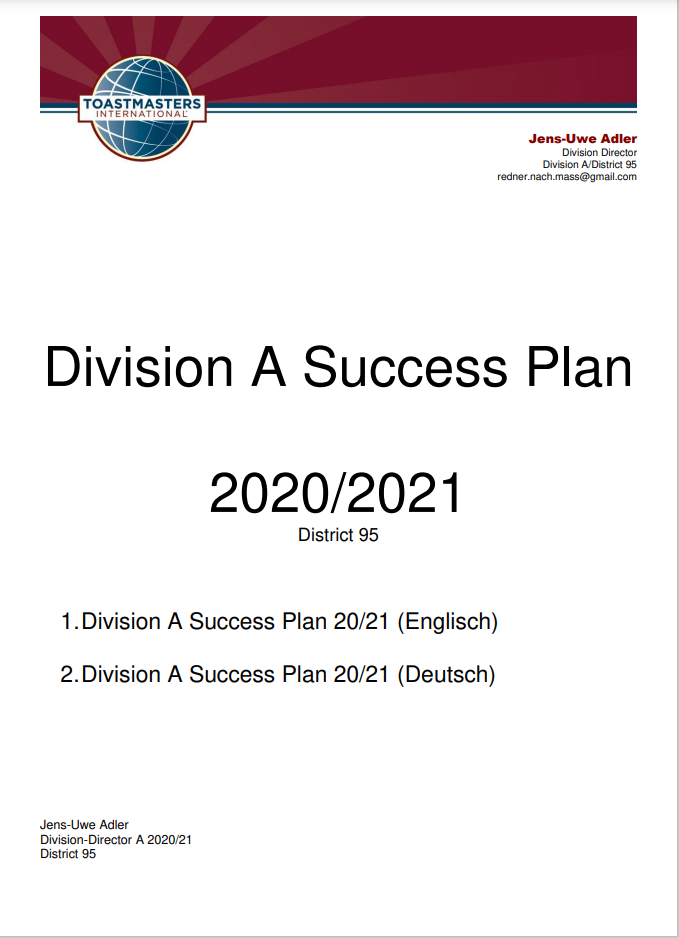 Division-Successplan
14. August 2020
Division A – Toastmasters in the north	Division-Director Jens-Uwe Adler
Division A
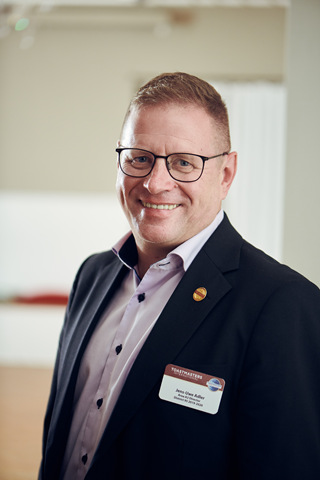 Jens-Uwe Adler, Division-Director

redner.nach.mass@gmail.com
www.redner.nach.mass.de
www.facebook.com/RednernachMass
www.facebook.com/jensuwe.adler/
https://instagram.com/juadler_redner_toastmaster/
Division A – Toastmasters in the north	Division-Director Jens-Uwe Adler